Embedded supercomputing
For hobbyists
Prashant Sohani (08007017) <prashant.sohani@iitb.ac.in>
	     <psohani@nvidia.com>
What is computation?
A very broad description:
A mapping of abstract ideas into physical objects
Eg: Electrons/fields can represent numbers

A system of physical objects whose natural behaviour resembles abstract operations
Eg: A binary adder is purely driven by the laws of electrodynamics, and yet the result is similar to what we call ‘addition’

Why such a broad description?
Babbage’s Analytical Engine is also a computer!
And yet, plenty of assumptions: 
linearity/causality of time,
invariance of physical laws (spatially, temporally local)
The past..
“Another age must be the judge”
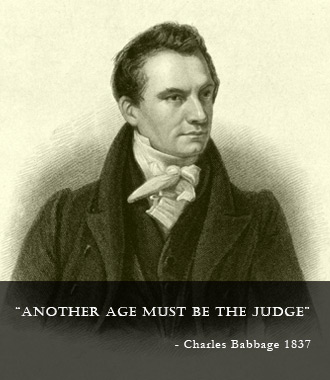 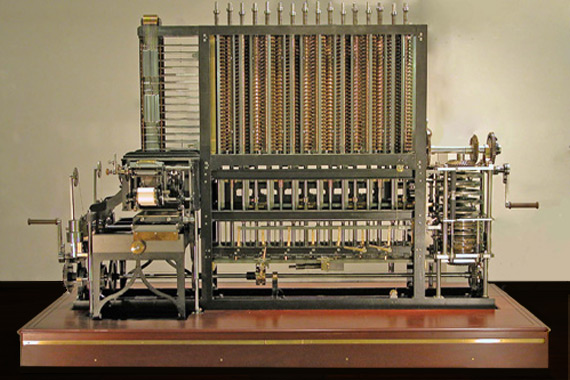 The Babbage Engine
[ http://www.computerhistory.org/babbage/ ]
“[The Babbage Engine is] … the wonder of a future already passed.”
	- Computer History Museum
The present
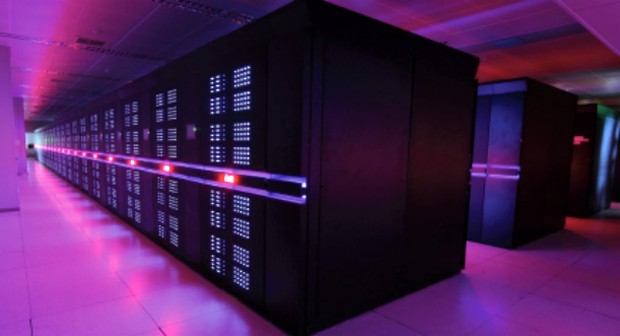 Tianhe-2
[http://www.top500.org/featured/systems/tianhe-2/ ]
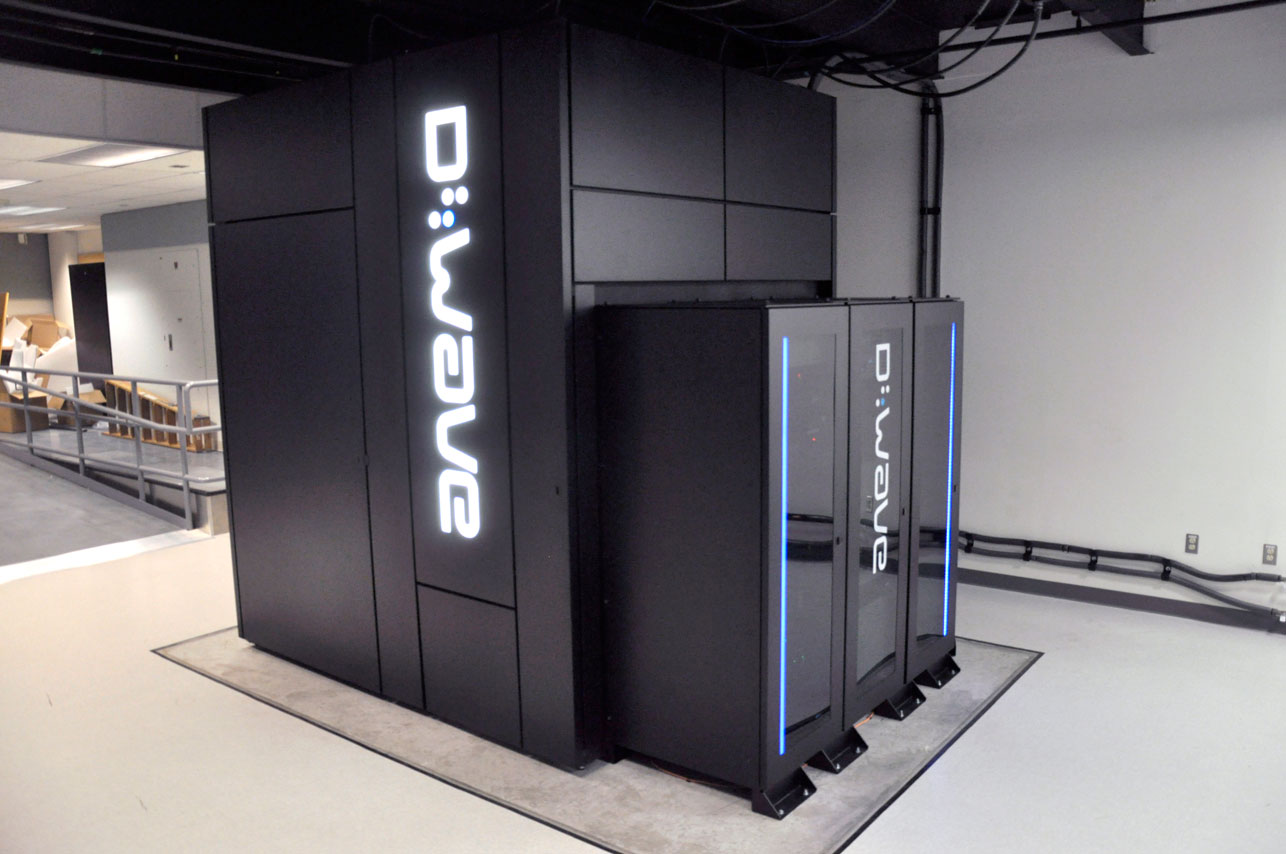 D-Wave Two
[http://www.nas.nasa.gov/quantum/quantumcomp.html ]
The future..
This slide inevitably left (almost) blank
“Parallel Quantum Computation” - Norman Margolus
MIT Laboratory For Computer Science, June 1989
Side note: Fredkin gate
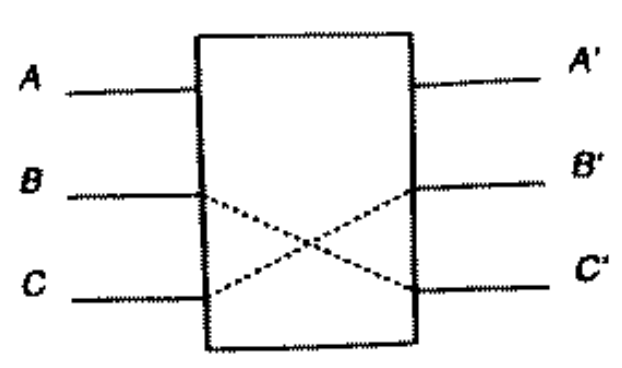 The top control input goes through unchanged (A’ = A), and the bottom inputs either go straight through also (if A = 1) or cross (if A = 0 then B’ = C and C’ = B)
Universal gate!
‘Reversible computation’
Thermodynamic implications:
Most energy-efficient at transforming information
“Parallel Quantum Computation” - Norman Margolus; MIT Laboratory For Computer Science, June 1989
http://en.wikipedia.org/wiki/Fredkin_gate
Important questions
What is the ‘nature’ of the ever-increasing computational power?

Where and how to use this power optimally?

Why should a hobbyist care?
Important questions (contd.)
Where and how to use this power?
Along (at least) 3 separate dimensions:






Why should a hobbyist care?
Casual: 		More computational power is good
Competitive: 	More computational power is good!
Algorithmic complexity
Per-peripheral complexity
Peripheral count
The Free Lunch Is Over: 
A Fundamental Turn Toward Concurrency in Software
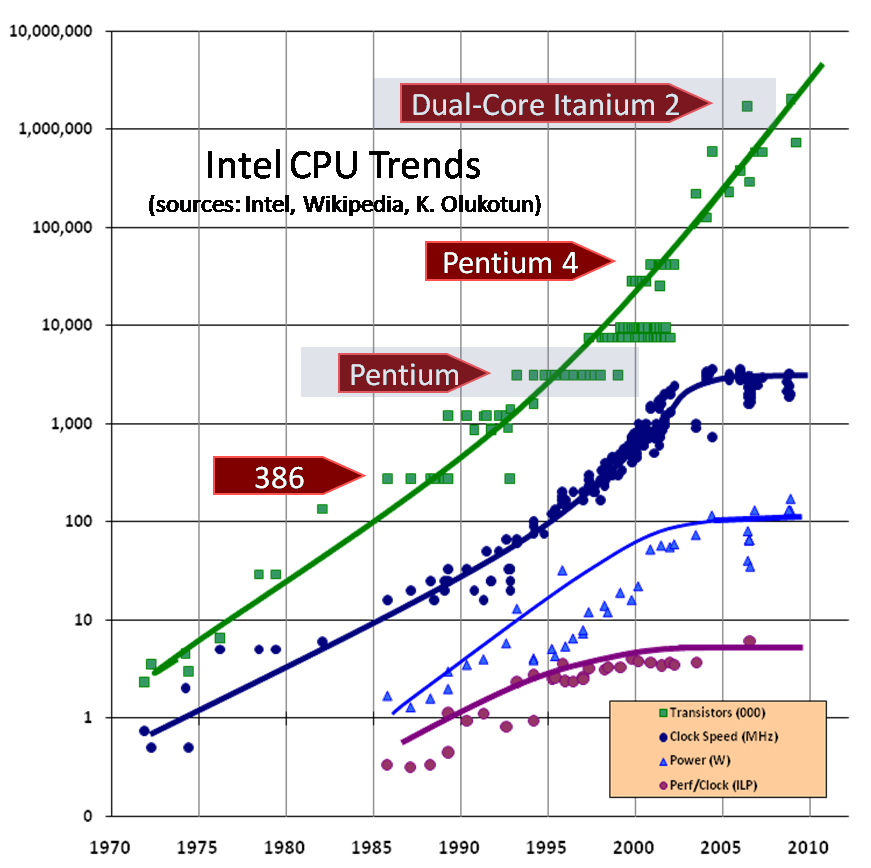 [ http://www.gotw.ca/publications/concurrency-ddj.htm ]
Single vs multi-threaded line-follower
Single-threaded:
“First read sensors, then do math, then drive motors”

 Multi-threaded:
“Keep reading sensors”
“And also keep doing math”
“And also keep driving motors”
“And also keep flashing decorative LEDs”
“And also keep playing some background music”
…
“And also control the universe, while you’re at it!”
Why multi-threading?
May seem more complex to manage:
Need to synchronize; load-balance the threads,
Need to move data without ‘race conditions’, etc.

But has benefits too:
Flexible
Scalable to multi-core processors
Performant
Related operations grouped together => better optimization
Modular
A single slow/faulty thread need not halt the system:
“If the music stops, the line-follower doesn’t have to!”
Single-core single-threading
Single-threaded application:
Execute only one task at a time
Can use HW interrupts to ‘simulate’ more tasks:
Code executing
	Incoming interrupt!
	Execute interrupt routine
Resume code execution
Single-core ‘simulated’ multi-threading
Essentially a single-threaded application,
	with timer-based context-switching:



On small platforms, you may use your own context-switcher, like above
‘Context’: Register values, program counter etc.
Protothreads: http://dunkels.com/adam/pt/
Thread 1 executing
	Incoming timer interrupt!
	Save thread 1 context; load thread 2 context
	Schedule next timer interrupt
Start thread 2 execution
Hardware-based multi-threading
Implementation: beyond the scope of this session
Best left to OS-level thread scheduler, if available
[ http://playground.arduino.cc/Code/OsWrap ]

Other things not covered here:
Thread synchronization
Eg. AV playback
Wait for events/messages as a sync point 
	[ http://playground.arduino.cc/Code/OsWrap#MessageQ ]
Prevent race conditions on same data access
Obtain ‘locks’ before read/write to shared data [http://playground.arduino.cc/Code/OsWrap#Semaphores ]
Multi-threaded “Hello world!”
#include <iostream>
#include <string>

using namespace std;

int main(){
   int pid;        
   string text[4]={“zero",“one",“two",“three"};
   for (int i=0;i<4;i++){
      pid=fork();
      if (pid>0){
         cout << "Thread " << text[i] << " says Hello World!" << endl;
         exit(0);
      }
   }
   return 0;
}
Multi-threaded “Hello world!”
#include <iostream>
#include <string>

using namespace std;

int main(){
   int pid;        
   string text[4]={“zero",“one",“two",“three"};
   for (int i=0;i<4;i++){

      pid=fork();

      if (pid>0){
         cout << "Thread " << text[i] << " says 		Hello World!" << endl;
         exit(0);
      }

   }

   return 0;
}
i= 0    1    2    3    4
Multi-core CPUs
CPU cores: Ideal for a few, individual tasks
Heavy-duty, ultra-low latency processing

What if.. we need to perform the same task many times, on different data sets?
Theoretically, a CPU can operate on each data set, one at a time (or #cores at a time)
Each CPU core is heavy-duty, so #cores is limited
Time-to-finish: may be too much!
GPUs for parallel computing
3D graphics rendering: 
Needs the same calculations for each vertex/pixel
Has to be done fast (More frames-per-second!)
More latency than CPUs, but more throughput also

GPUs initially had only 3D rendering functions; but now can do any parallel computing task:
“GPGPU”: General-Purpose computing on GPUs
CPU vs GPU comparison
Different specializations, for different tasks
CPUs for Serial processing:
A few high-power cores, that can perform various tasks

Low-latency low-throughput

Typical:  4 / 16 / 32,000 cores!
GPUs for Parallel processing:
Many low-power cores, that can 
all simultaneously perform the same task

High-latency high-throughput 

Typical: 192 / 2048 / 46 million cores!
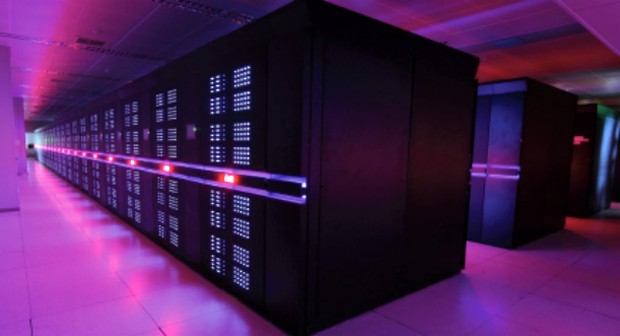 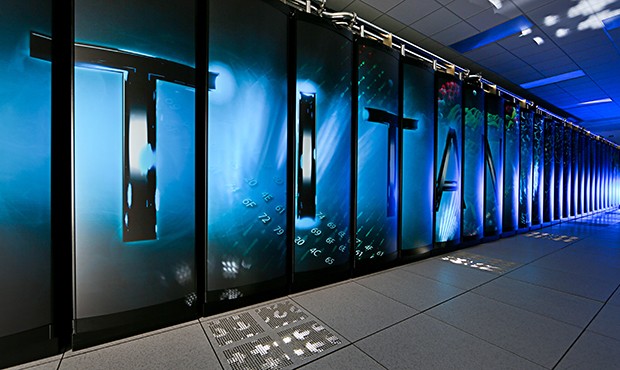 GPUs: Why should hobbyists care?
Most mobile devices have GPUs

Mobile GPUs: highest FLOPS/W on the planet. 
[ Even more than supercomputers! ]
Due to focused design on power-efficiency

Same GPUs available on embedded platforms

Easy to program C/C++ with CUDA, OpenCL
CUDA “Hello World!”
#include "stdio.h“

__global__ void add(int *a, int *b, int *c){
	c[threadIdx.x] = a[threadIdx.x] + b[threadIdx.x];
}

int main(){
	int a={1,2,3,4};
	int b={5,6,7,8};
	int c[4];
	int *dev_c;
	cudaMalloc((void**)&dev_c, 4*sizeof(int));
	add<<<1,1>>>(a,b,dev_c);
	cudaMemcpy(&c, dev_c, 4*sizeof(int), cudaMemcpyDeviceToHost);
	for(int i=0;i<4;i++){
		printf("%d + %d is %d; Hello World!\n", a[i], b[i], c[i]);
	}
	cudaFree(dev_c);
	return 0;
}
CUDA “Hello World!”
#include "stdio.h“

__global__ void add(int *a, int *b, int *c){
	c[threadIdx.x] = a[threadIdx.x] + 					b[threadIdx.x];
}

int main(){
	int a={1,2,3,4};
	int b={5,6,7,8};
	int c[4];
	int *dev_c;
	cudaMalloc((void**)&dev_c, 			4*sizeof(int));
	add<<<1,4>>>(a,b,dev_c);

	cudaMemcpy(&c, dev_c, 4*sizeof(int), 			cudaMemcpyDeviceToHost);
	for(int i=0;i<4;i++){
		printf("%d + %d is %d; Hello 			World!\n", a[i], b[i], c[i]);
	}
	cudaFree(dev_c);
	return 0;
}
FPGAs
Field-Programmable Gate Arrays:
‘LEGO’ kit to build your own processor

Used to contain only primitive logic blocks  (AND-OR, Flip-flop arrays)..
Can be used to implement fixed-point arithmetic

..but modern FPGAs have higher-level blocks:
Floating Point Units (FPUs)
Signal processing blocks (DSPs)
FPGAs vs processors
Advantages:
Customizable:
Logic paths, ’macro-blocks’ can be greatly fine-tuned for specific algorithms
Parallel:
Each logic block can do some useful work in every clock cycle
Reconfigurable:
Can ‘reprogram’ the chip again and again

Disadvantages:
Need to use Hardware Description Language (VHDL)
Essentially, you are a microprocessor architect!
Could be harder to migrate from one architecture to another

Similar, low complexity solution: CPLDs
Examples of platforms: Multi-core CPU boards
Samsung Arndale board [ http://www.arndaleboard.org ]
Arndale Octa board
8 cores @ 1.8GHz/1.2GHz; big.LITTLE configuration
70 FP32 GFLOPS
$199

Adapteva Parallella Boards [ http://www.adapteva.com/ ]
Parallella 16 Micro-server
ARM Dual-core + Epiphany  16-core @ 1GHz
32 GFLOPS
$99
Examples of platforms:FPGA boards
Xilinx FPGA boards
Elbert V2 Spartan 3A board
~1500 logic cells
$39

Altera FPGA Boards 
Cyclone Altera EP1C3T144 board
~3000 logic cells
$39
Examples of platforms:GPU boards
NVIDIA Jetson TK1 [https://developer.nvidia.com/jetson-tk1 ]
Quad CPU cores (+ 1 power-saver core)
192 GPU cores!
300 GFLOPS
$199
The hierarchical building blocks of a modern computing device
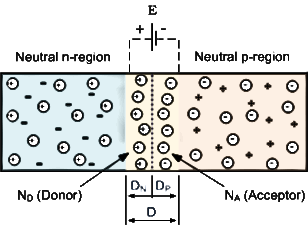 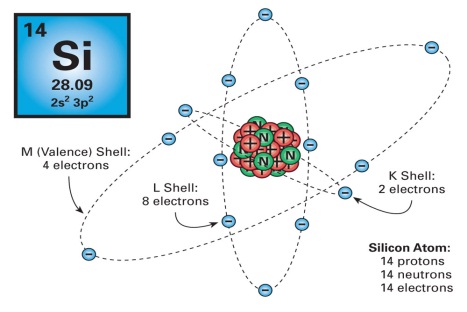 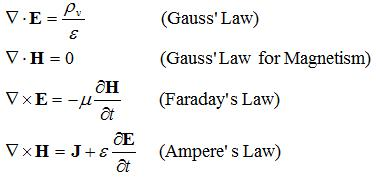 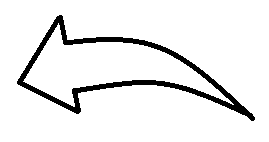 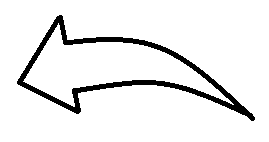 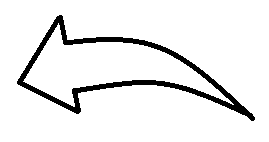 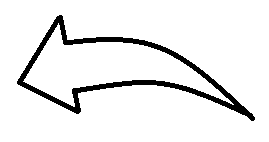 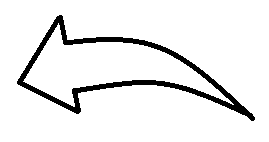 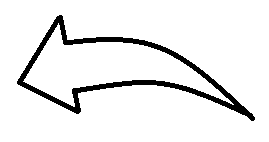 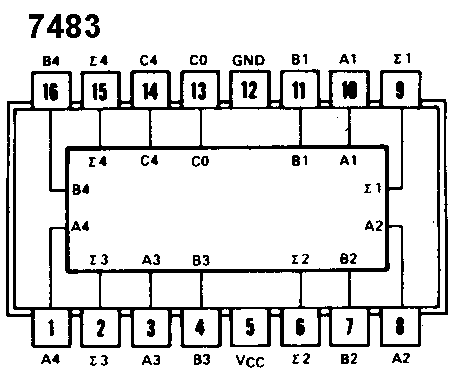 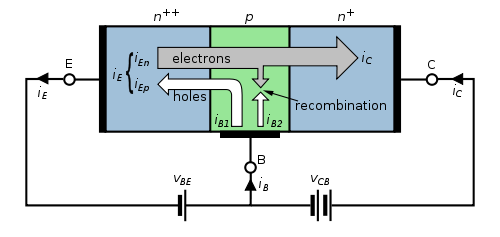 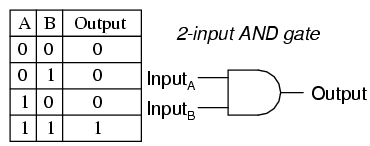 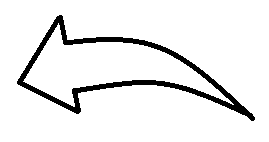 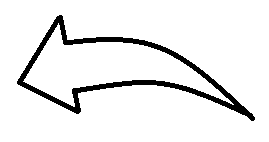 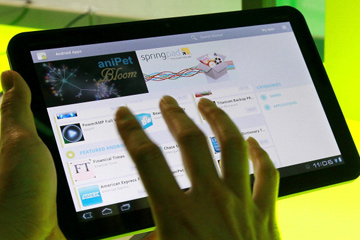 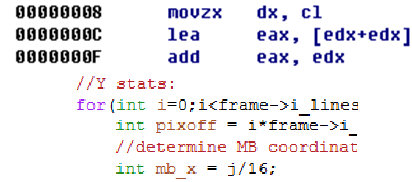 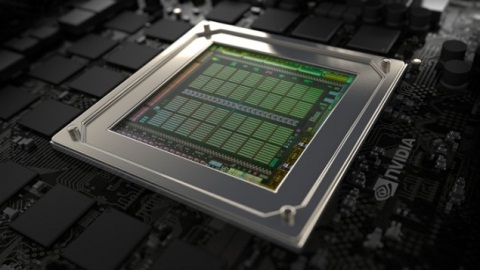 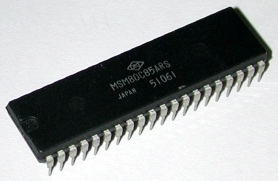 Applications
104 parallel computing project ideas:
http://www.adapteva.com/white-papers/104-parallel-computing-projects-for-next-summer/
Basically, anything a human can do
Robotics
Needs multithreading, to:
collect data from multiple sensors;
control multiple actuators

Suitable platforms: 
Multi-core CPUs for control-centric devices
Robotic arms; Biped bots
FPGAs for a more dynamic complexity control:
If you need signal processing before control logic
Machine learning
Let machines ‘learn’, similar to how we learn

Usually follows ‘train  guess  correct’ loop

Supervised learning vs unsupervised learning
[Optional] Expected response
Eval
Training Data
Model
Guess
Feedback
Artificial Neural networks
A general model, similar to biological ones:
Hierarchical classification of data/signals
Various types: Convolutional/deep neural nets

Important Landmark:
ANN image recognition has surpassed human-level accuracy in February 2015!!
This is still narrow AI; cannot do ‘everything’
Model of an artificial neuron
Weighted sum of inputs  non-linear function





Popular non-linear function choices:
Piece-wise linear; step function, sigmoids etc.
Deep neural networks
Input
Output
Applications of ML:
Machine learning for..
Natural language processing
Speech recognition
Object/feature detection (Line follower on steroids!)

Weights training: 
can be offline; 
decoupled from weights usage

Suitable platforms for training:
More the parallelism; faster the training
GPU ‘farms’ are ideal; but even 1 GPU is better than none

For weights application:
Different platforms, depending upon model complexity
Computer vision
Example: Automated toll system

Requirements:
Image processing (OpenCV-like capabilities)
Encryption layer, for security reasons?

Suitable platforms:
High-end FPGAs (need DSP blocks)
Embedded GPU boards
Can use GPU-accelerated libraries
Putting it all together
Sensor inputs; image processing (OpenCV) 
Navigation/collision avoidance (ML) 
 Actuators (Robotics)
=
Thank you!
Questions?